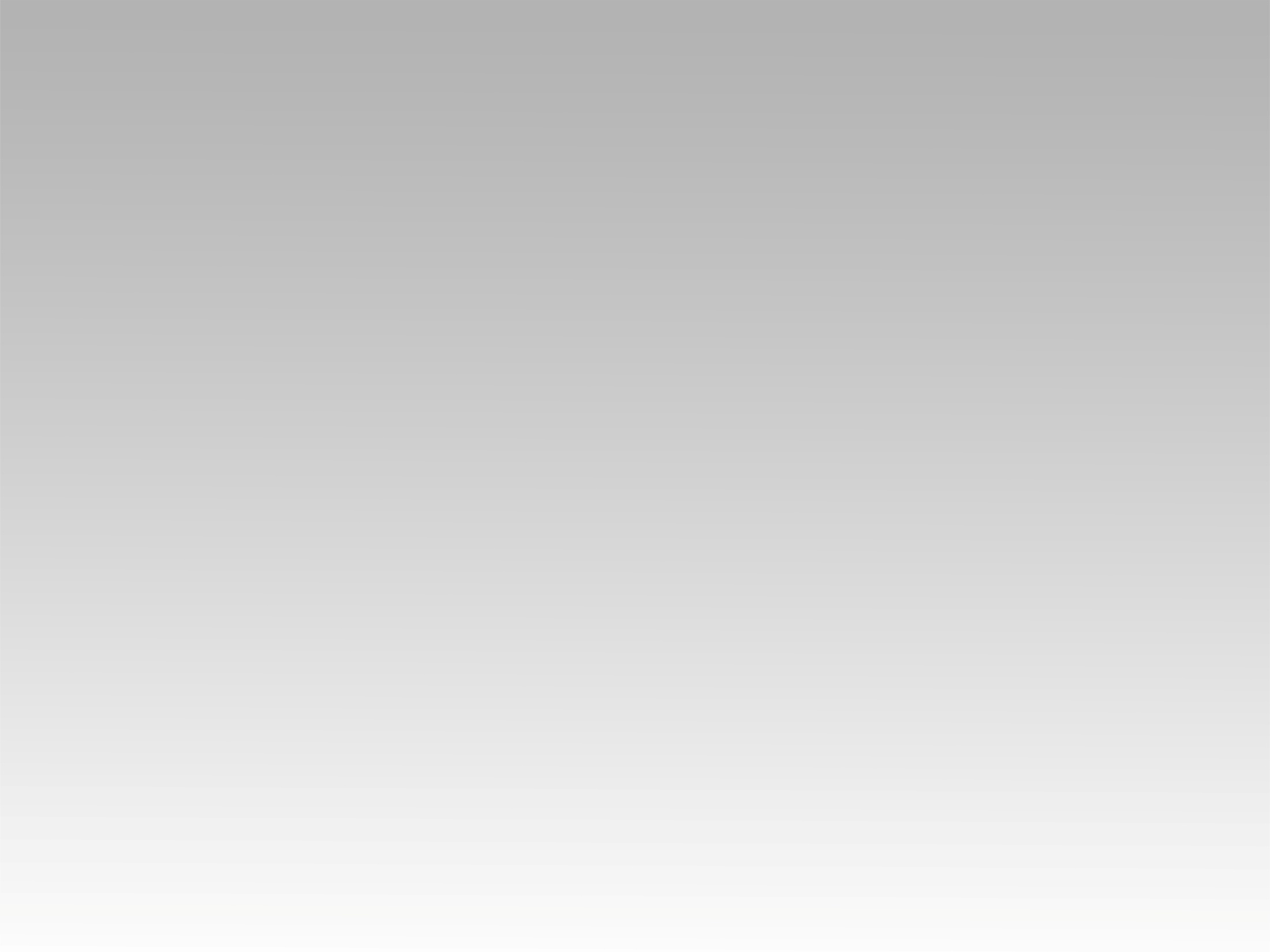 تـرنيــمة
لك مجدا واكراما
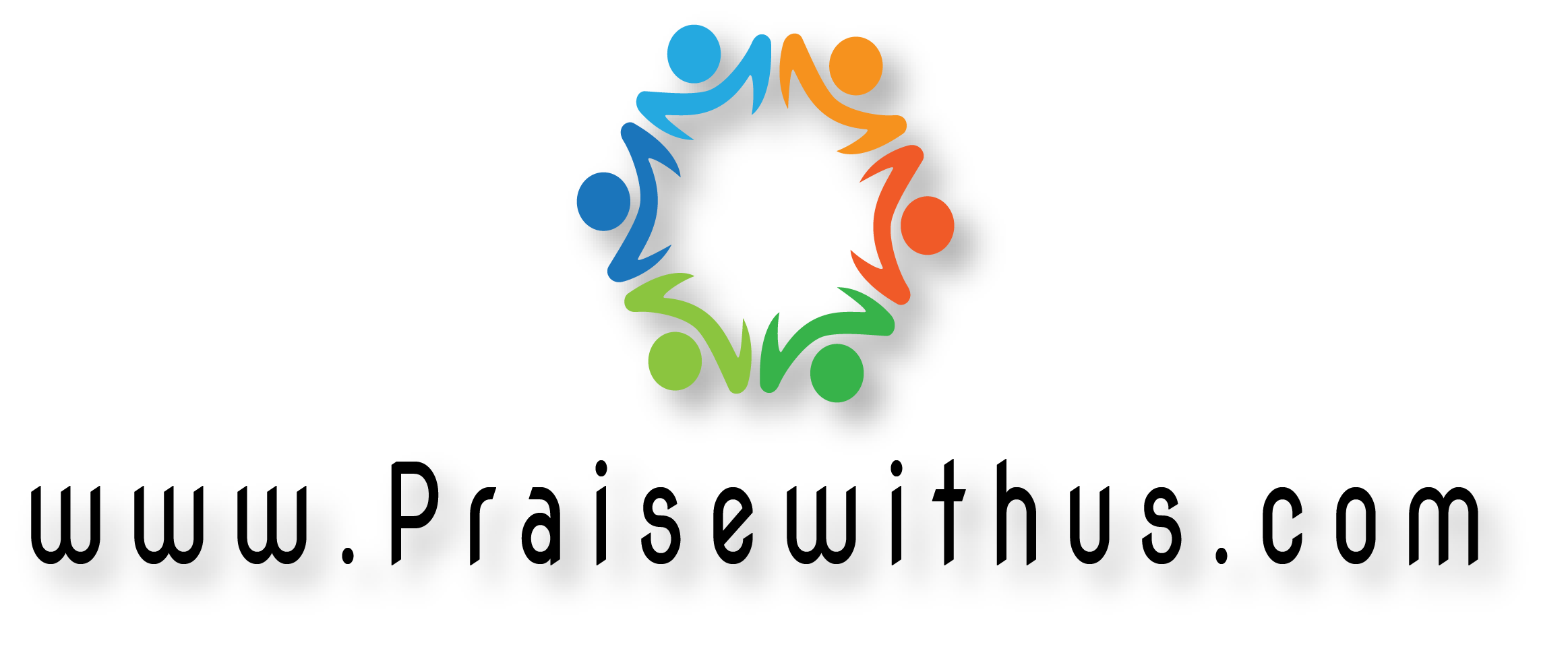 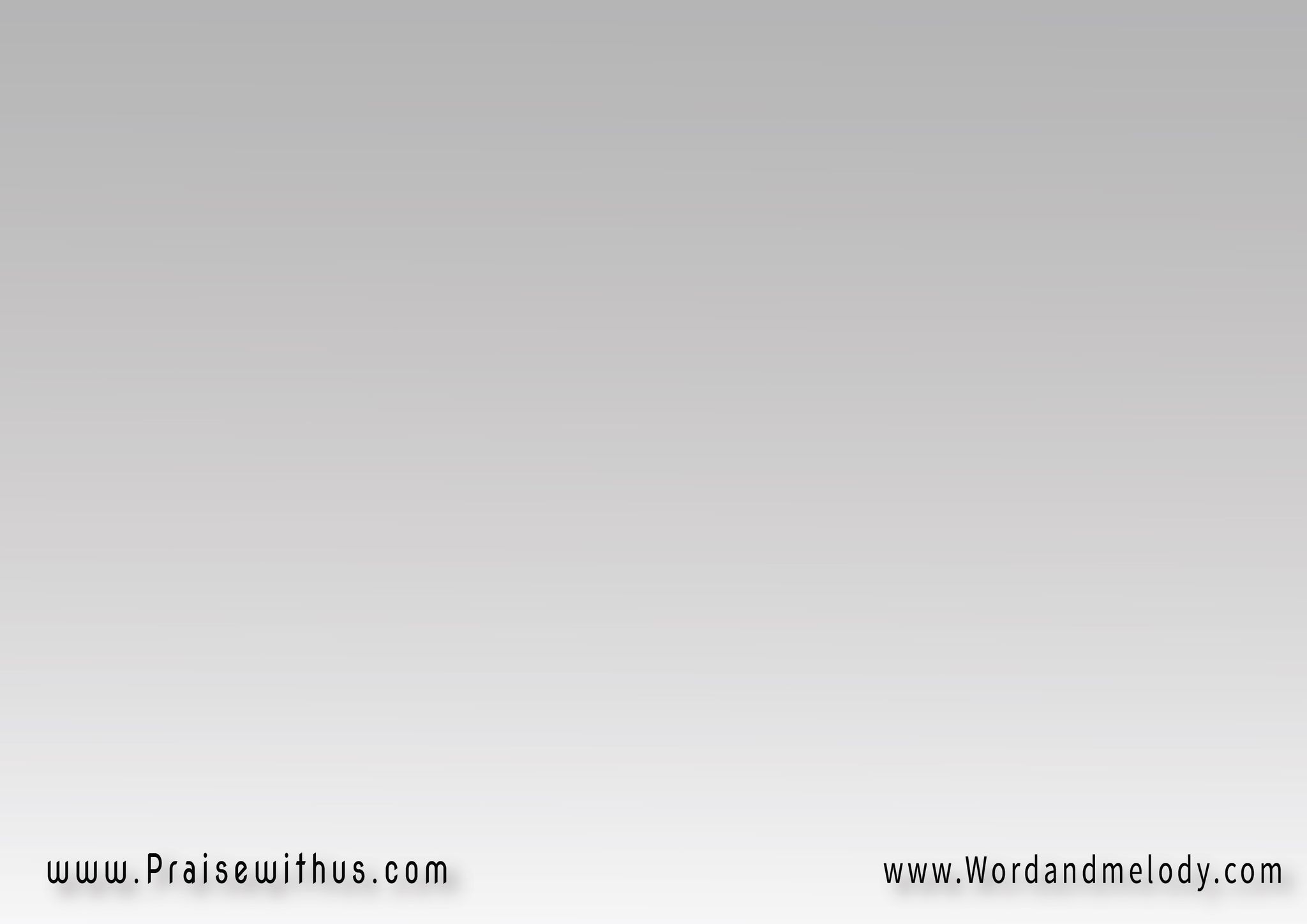 لك مجداً واكراماًايها الثالوث القدوسلك عزَّاً وسجوداًأيها الثالوث القدوس
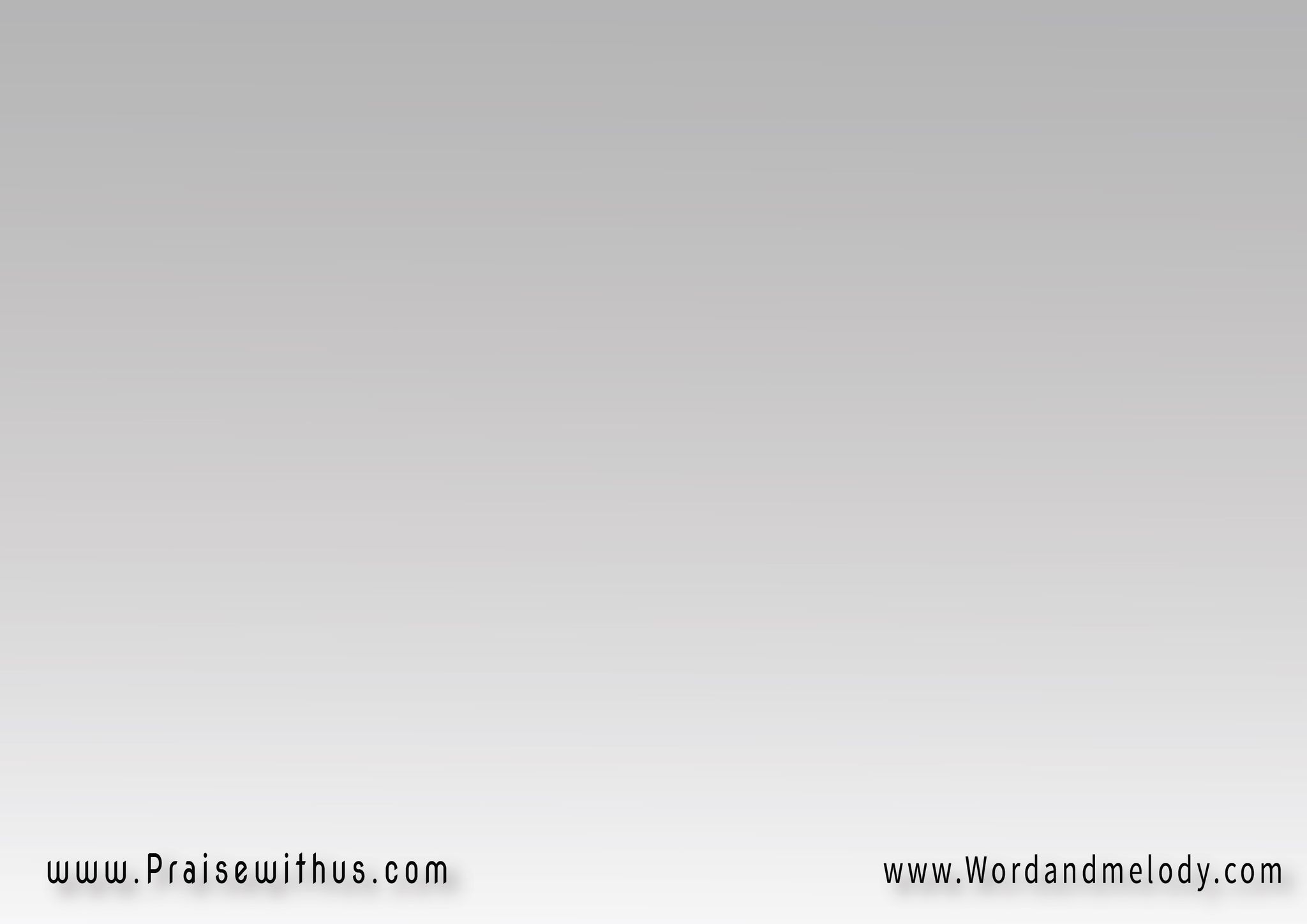 المجد للاب والابنوالروح القدُّوسالآن وكل أوانوالي دهر الداهرين آمين
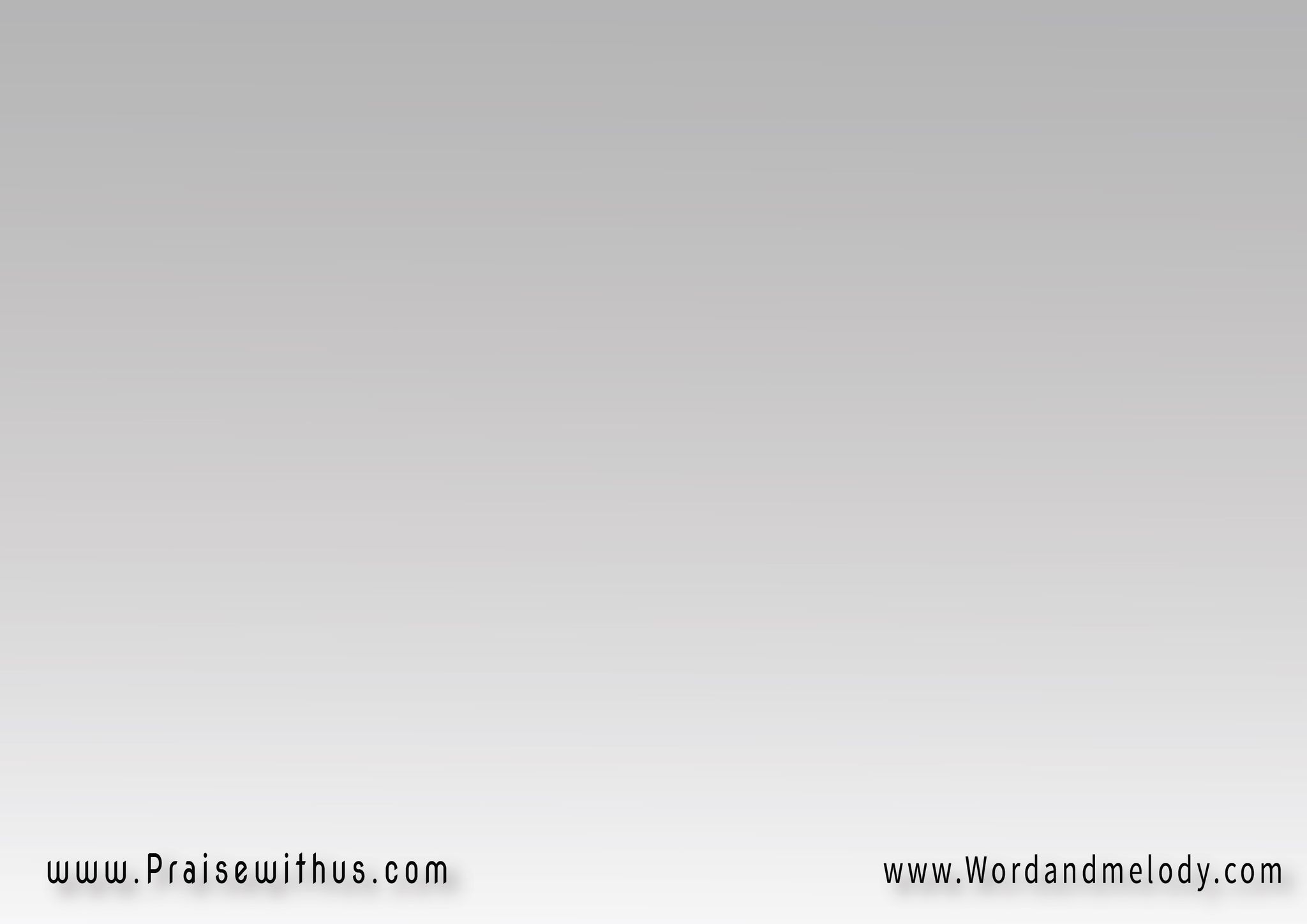 ثوك أو أوه أو طايُّوتترياس اثؤابثوك أوأماهي نيم أوابروس كينسيستترياس اثؤاب
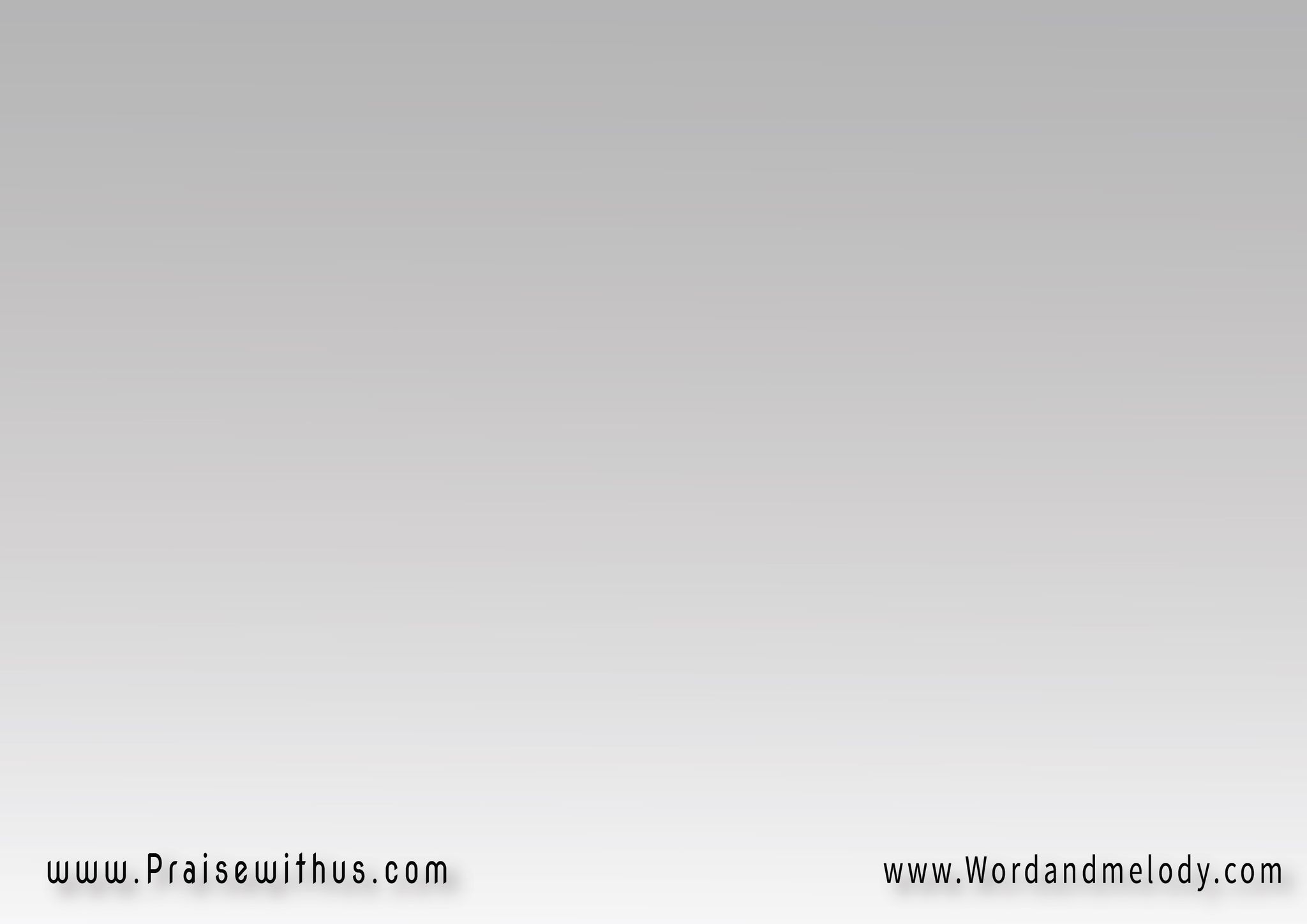 ذوكصابتري كي ايوكي اجيو بنفماتيكينين كي ااي كي اسطوساي اوناس طون اي اونونامين
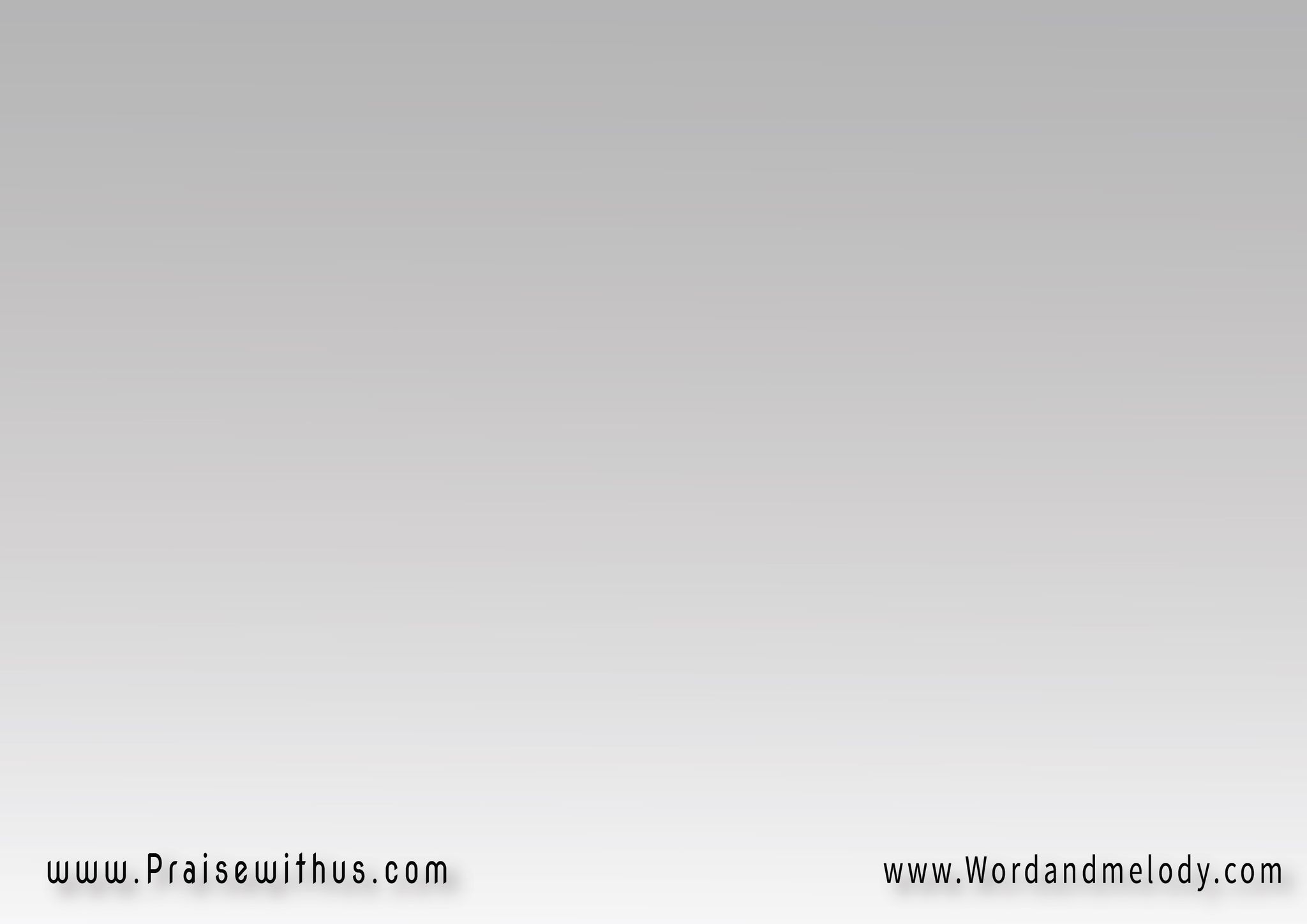 مباركة هي مملكةالأب و الأبنو الروح القدوس
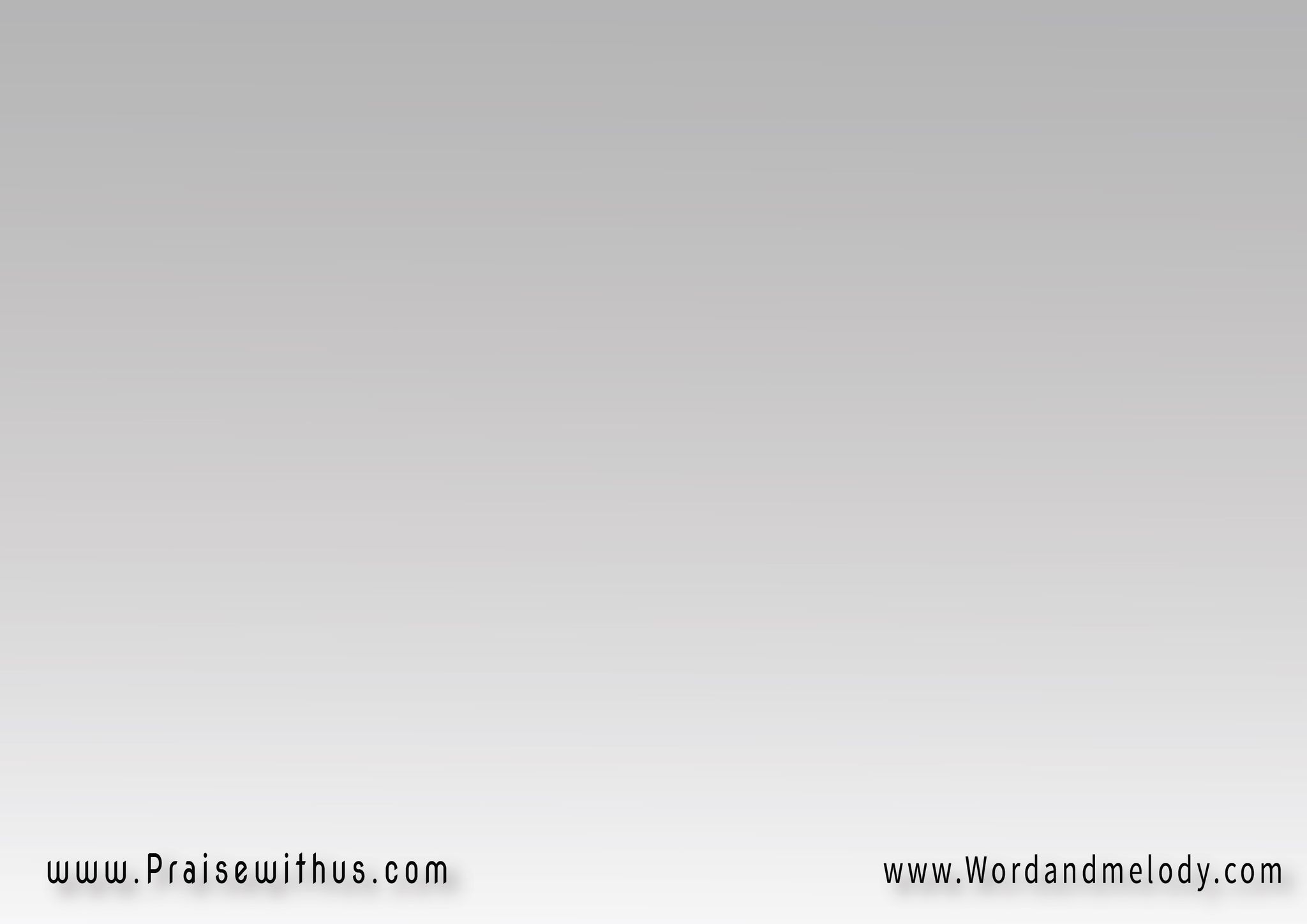 لك مجداً واكراماًايها الثالوث القدوسلك عزَّاً وسجوداًأيها الثالوث القدوس
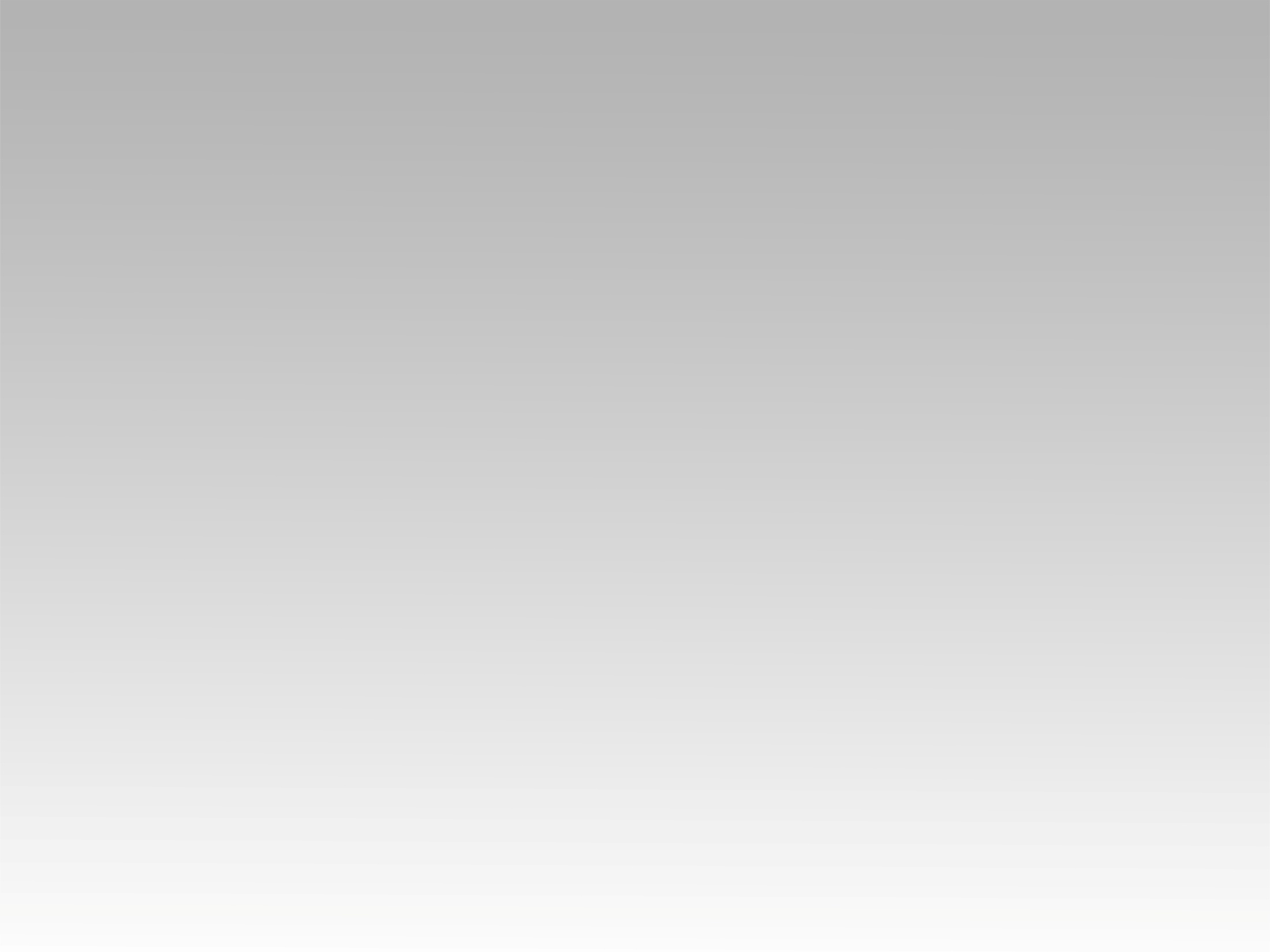 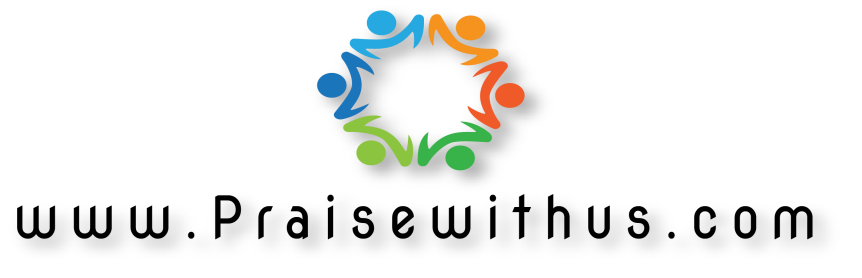